하늘만큼 땅만큼
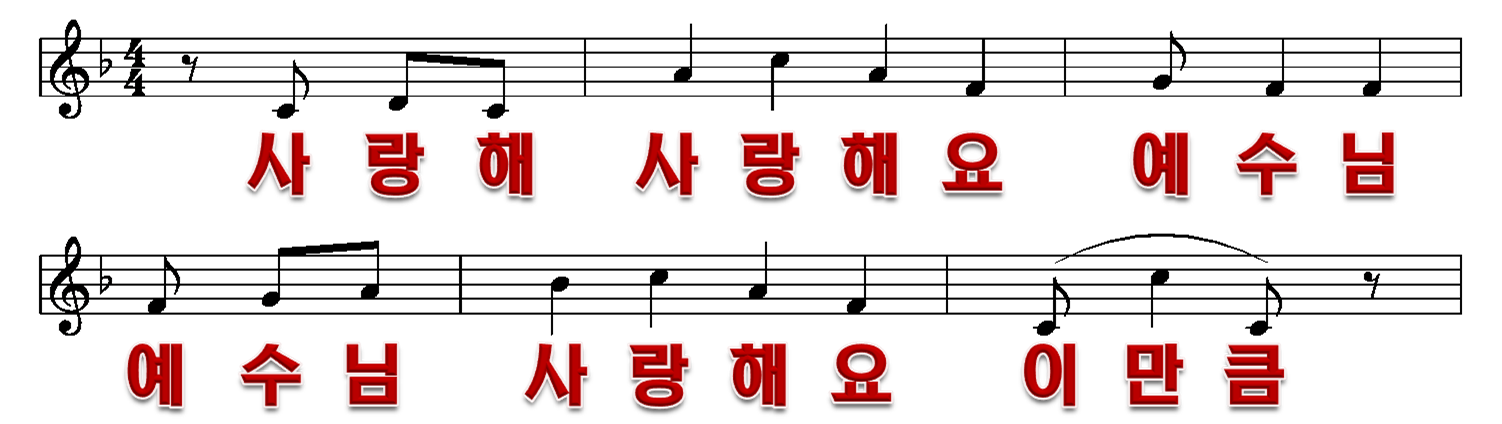 1/4
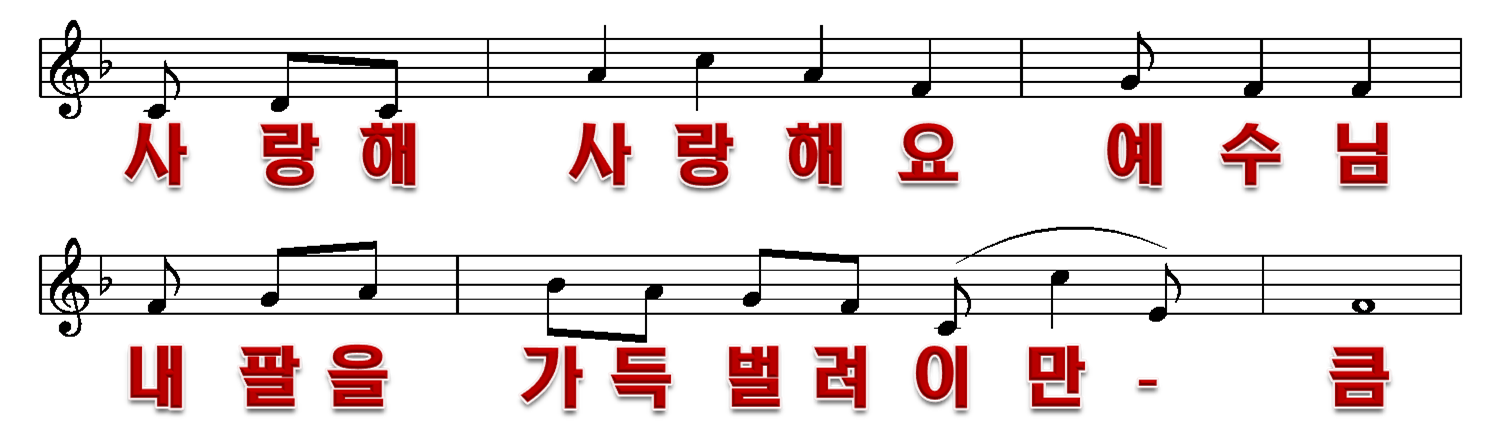 2/4
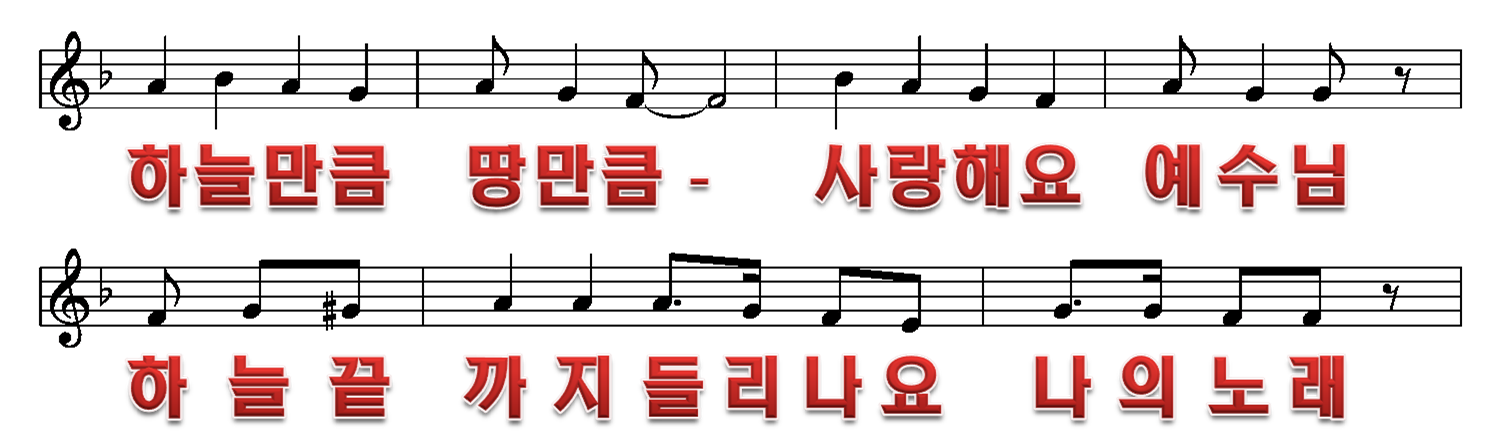 3/4
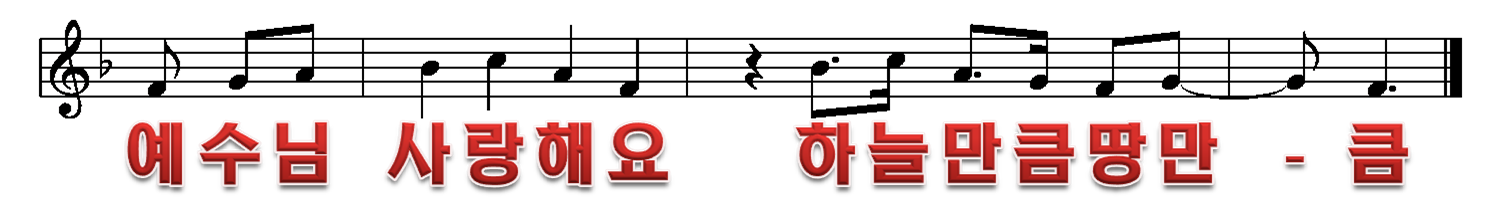 4/4